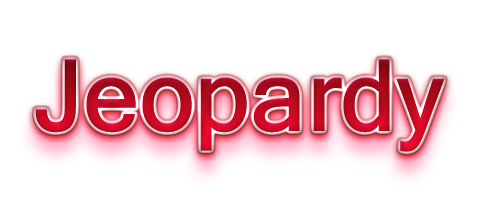 RELOCATION
ROUND 2
[Speaker Notes: Created by Educational Technology Network. www.edtechnetwork.com 2009]
Move It - 10
A payment to a person displaced from a residence based on room count.
Move It– 10
What is a fixed rate move payment?
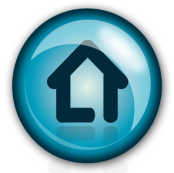 Move It - 20
Moveable items that are not permanently affixed to real estate.  If they are within the acquired right of way, they have to go.
Move It – 20
What is personal property?
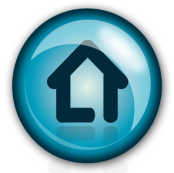 Move It - 30
A list and/or pictures of personal property to be moved by a displacee that is prepared before the move and attested to by the displaced.
Move It – 30
What is a certified inventory?
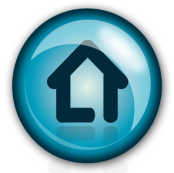 Move It - 40
When a business, farm or non profit elects to go out of business or the owner elects not to move a piece of equipment, old merchandise, etc.  This move benefit may be an option.
Move It – 40
What is a direct loss payment?
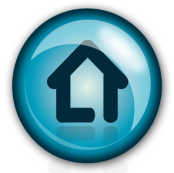 Move It - 50
Interest on a loan, loss of goodwill, profit or trained employees.  These are all examples of this nonresidential moving expense.
Move It – 50
What is ineligible moving expenses?
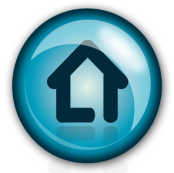 Likened to Another - 10
A dwelling that performs the same function, provides the same utility, and is capable of contributing to a comparable style of living.
Likened to Another – 10
What is functionally equivalent?
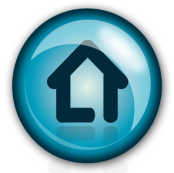 Likened to Another - 20
The place of permanent or customary and usual residence.
Likened to Another – 20
What is a dwelling?
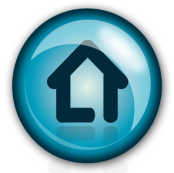 Likened to Another- 30
The number of bedrooms in the replacement dwelling shall be the same as that in the acquired dwelling , unless more are needed to meet this..
Likened to Another – 30
What is DS&S standards?
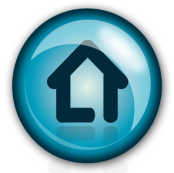 Likened to Another - 40
You had better come really close (100 square feet) to this when finding comparable replacement housing.
Likened to Another – 40
What is square footage?
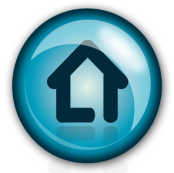 Likened to Another - 50
The 90 day notice cannot be issued until at least one of these has been made available to the displacee.
Likened to Another – 50
What is a comparable replacement dwelling?
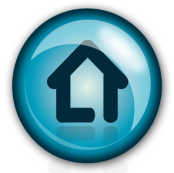 By the Numbers - 10
$5,250
By the Numbers – 10
What is the maximum tenant occupant rent supplement or down payment assistance limit? (pre MAP 21)
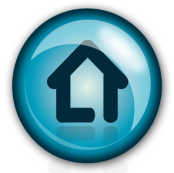 By the Numbers - 20
$2,500
By the Numbers – 20
What is maximum reimbursement for search expenses?
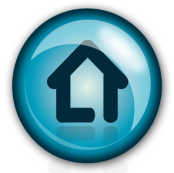 By the Numbers - 30
$40,000
By the Numbers – 30
What is the maximum in lieu of move payment under MAP 21 guidelines?
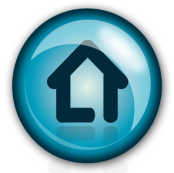 By the Numbers - 40
$10,000.01 and up
By the Numbers – 40
What is move expense bids that require Central Office approval?
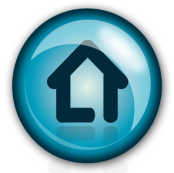 By the Numbers - 50
$2,300
By the Numbers – 50
What is the amount of a 10 room fixed rate move schedule payment?
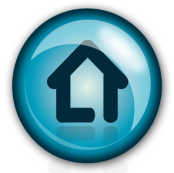 One Man’s Opinion - 10
A parcel of real property in which the owner is left with an interest after the partial acquisition of the property and that the review appraiser determines has little or no value or utility to the owner.
One Man’s Opinion – 10
What is an uneconomic remnant?
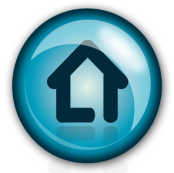 One Man’s Opinion - 20
You will need to do this, if a parcel to be acquired is larger than a typical homesite, or a multifamily or multiuse property.
One Man’s Opinion – 20
What is a carve out?
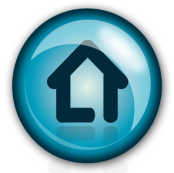 One Man’s Opinion- 30
The purpose of this is to determine the fair market value of the subject property as a whole before the acquisition, and the fair market value of the remainder(s), if any, immediately after the acquisition in order to arrive at an estimate of just compensation.
One Man’s Opinion – 30
What is an appraisal?
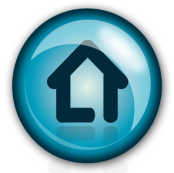 One Man’s Opinion - 40
Per the District Property Management Agent the appraisal review will state these.
One Man’s Opinion – 40
What is the salvage value of the improvement(s)?
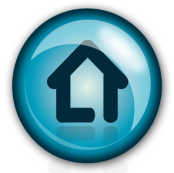 One Man’s Opinion- 50
The information on Sheet 2 of the appraisal is used when calculating this relocation assistance benefit.
One Man’s Opinion – 50
What is the replacement housing payment ?
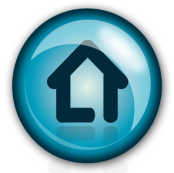 Defined By - 10
Expenses for electricity, gas, other heating and cooking fuels, water, or sewer.
Defined By – 10
What are utility costs?
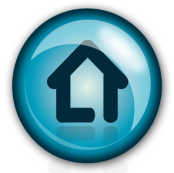 Defined By - 20
A person who does not occupy the property at the initiation of negotiations but who is in occupancy at the time the property is acquired.
Defined By – 20
What is a subsequent occupant?
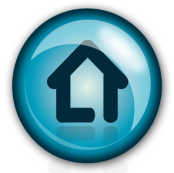 Defined By - 30
The amount, if any, that when added to the acquisition price, equals the selling price of a comparable dwelling.
Defined By – 30
What is a purchase supplement?
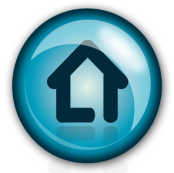 Defined By - 40
Operating lawfully with no more than 500 employees working at the site being acquired or displaced by a project and which is the location of economic activity.
Defined By – 40
What is a small business?
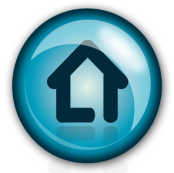 Defined By - 50
This report identifies a project’s relocation impact.
Defined By– 50
What is the acquisition stage relocation report?
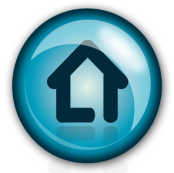